Регионален съвет за развитие на югозападен район29.11.2018 г.-30.11.2018 г.
Програма за развитие на селските райони 2014-2020
европейски земеделски фонд за развитие на селските райони: 
Европа инвестира в селските райони
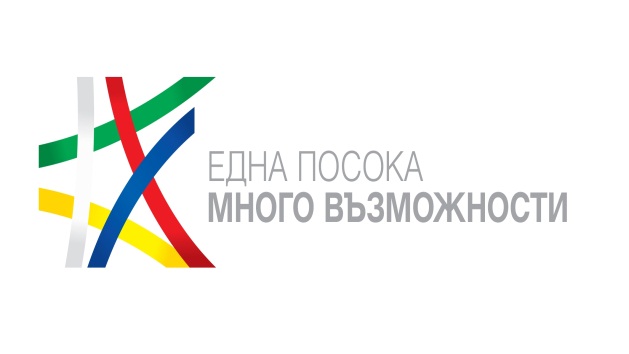 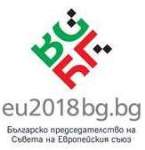 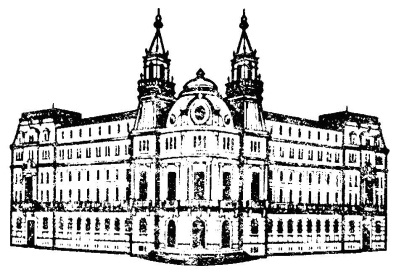 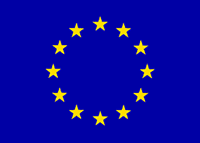 Осъществени приеми на проекти по ПРСР 2014 – 2020
Подмярка 4.1 «Инвестиции в земеделски стопанства»
Подмярка 4.2 «Инвестиции в преработка/маркетинг на селскостопански продукти»
Подмярка 6.1 «Стартова помощ за млади земеделски производители»
Подмярка 6.3 «Стартова помощ за развитието на малки стопанства»(ТПП)
Подмярка 7.2 «Инвестиции в създаването, подобряването или разширяването на всички видове малка по мащаби инфраструктура»
Подмярка 7.6 «Проучвания и инвестиции, свързани с поддържане, възстановяване и на културното и природното наследство на селата»
Информация за постъпили заявления и заявени разходи по ПРСР 2014-2020
Информация за одобрени заявления и  одобрени разходи  по ПРСР 2014-2020
Напредък по ПРСР 2014 – 2020 г. за Югозападен районПодмярка 4.1/брой
Напредък по ПРСР 2014 – 2020 г. за Югозападен район Подмярка 4.2/брой
Напредък по ПРСР 2014 – 2020 г. за Югозападен районПодмярка 6.1/брой
Напредък по ПРСР 2014 – 2020 г. Югозападен районПодмярка 6.3/брой
Напредък по ПРСР 2014 – 2020 г. Югозападен  район 
Подмярка 7.2/брой
Напредък по ПРСР 2014 – 2020 г. за Югозападен районПодмярка 7.6/брой
Напредък по ПРСР 2014 – 2020 г. за Югозападен районДоговорени и изплатени средства по ПРСР, вкл. междинни и окончателни плащания към ноември  2018 г.
Предстоящ прием по ПРСР 2014 – 2020 г. за 2019 г. съгласно проект на индикативна работна програма
Подмярка 1.1 «Професионално обучение и придобиване на умения»
Подмярка 4.3 «Инвестиции в инфраструктура»
Подмярка 6.3 «Стартова помощ за развитието на малки стопанства»
Подмярка 7.6 «Проучвания и инвестиции, свързани с поддържане и възстановяване на културното и природното наследство на селата.
[Speaker Notes: За обществено обсъждане на сайта на МЗХГ е качен пакет с документи по подмярка 7.3. „Широколентова инфраструктура, включително нейното създаване, подобрение и разширяване, пасивна широколентова инфраструктура и мерки за достъп до решения чрез широколентова инфраструктура и електронно правителство“ от мярка 7 „Основни услуги и обновяване на селата в селските райони“ от Програмата за развитие на селските райони за периода 2014 – 2020 г.]
Благодаря за вниманието!
десислава андонова– главен експерт        дирекция „развитие на селските райони“
Тел. 02/ 985 11 328  dandonova@mzh.government.bg
Програма за развитие на селските райони 2014-2020
европейски земеделски фонд за развитие на селските райони: Европа инвестира в селските райони
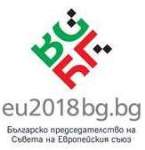 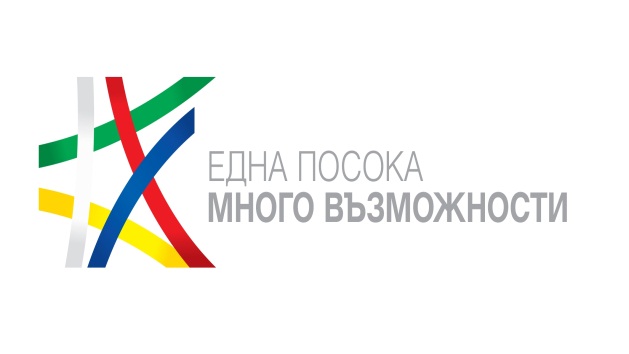 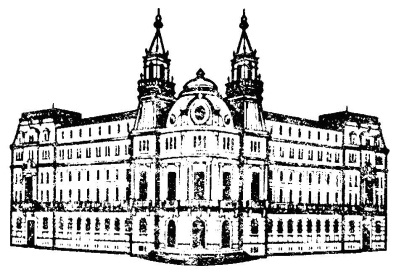 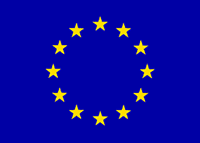